ESCUELA POLITÉCNICA SUPERIOR
Jornadas de acogida 
Curso 2025/26
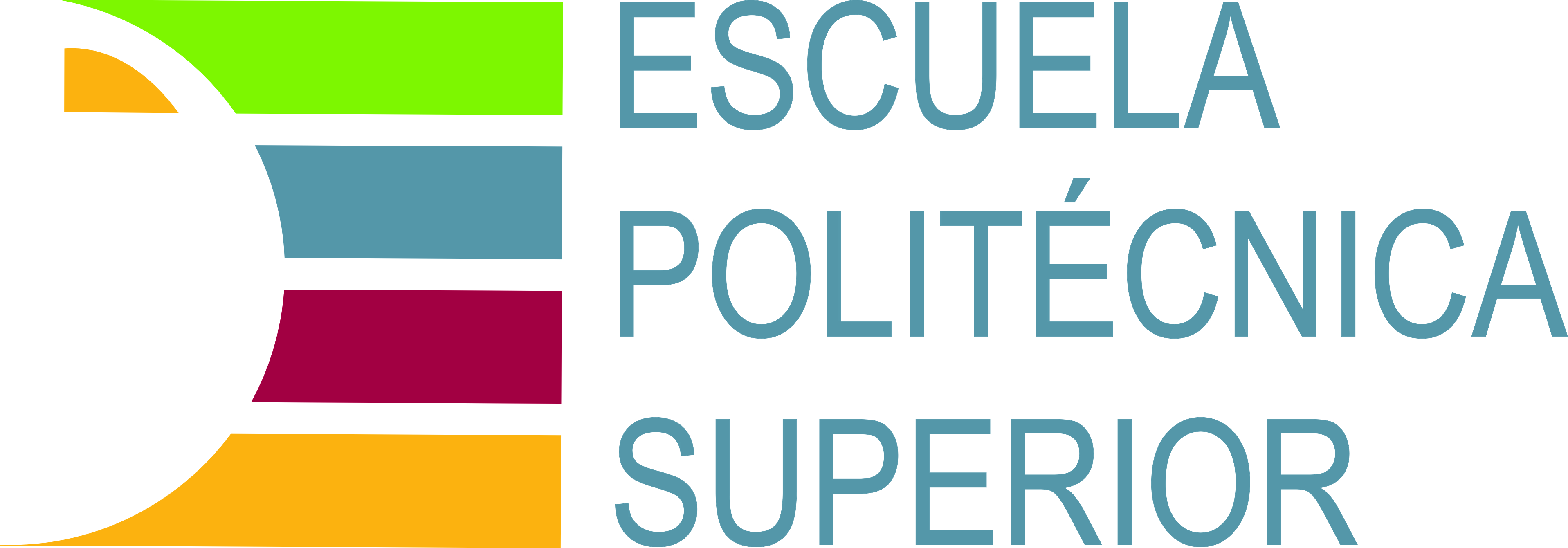 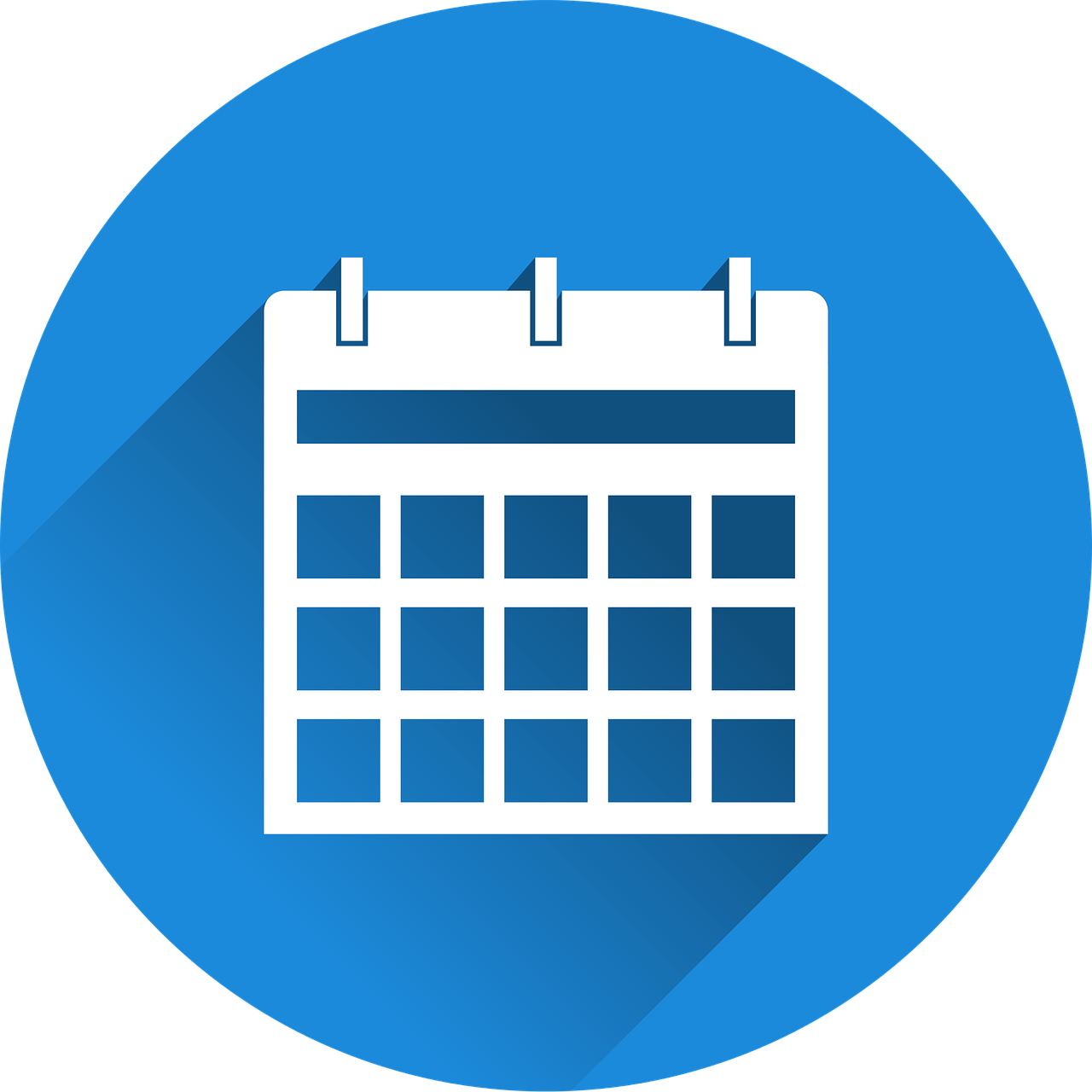 03 SEPTIEMBRE 2025

10:00 H

SALÓN DE ACTOS
(Virgen de África, 7)
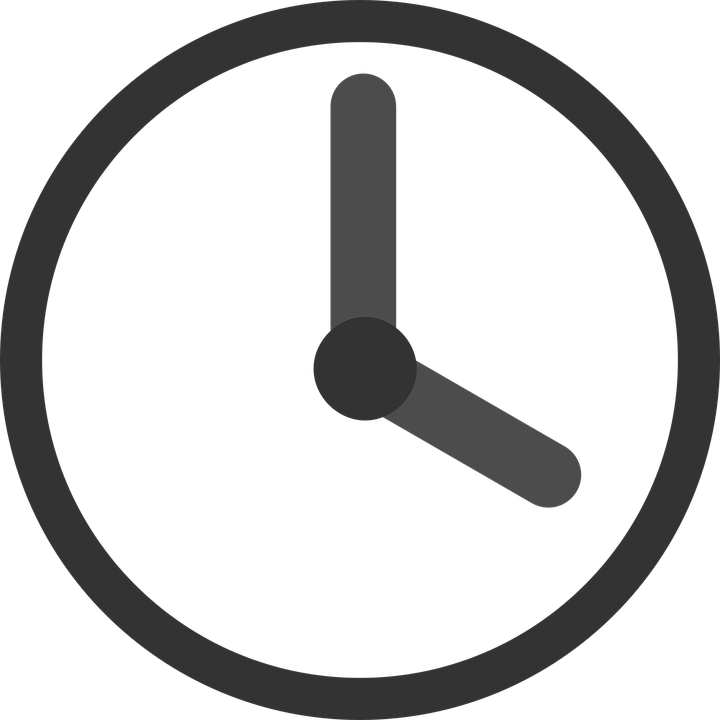 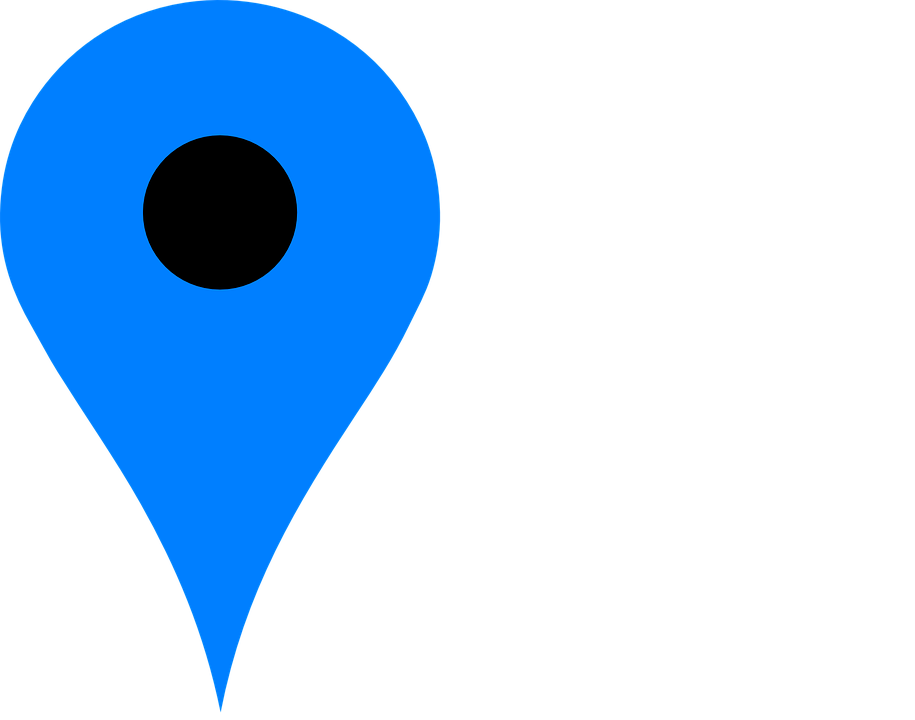 ESCUELA POLITÉCNICA SUPERIOR
Jornadas de acogida (3 al 5 septiembre)
MIÉRCOLES:
10:00 H: Presentación y Servicios de la EPS. Salón de actos
11:30 H: Mecanismos de coordinación




JUEVES Y VIERNES: Curso 0
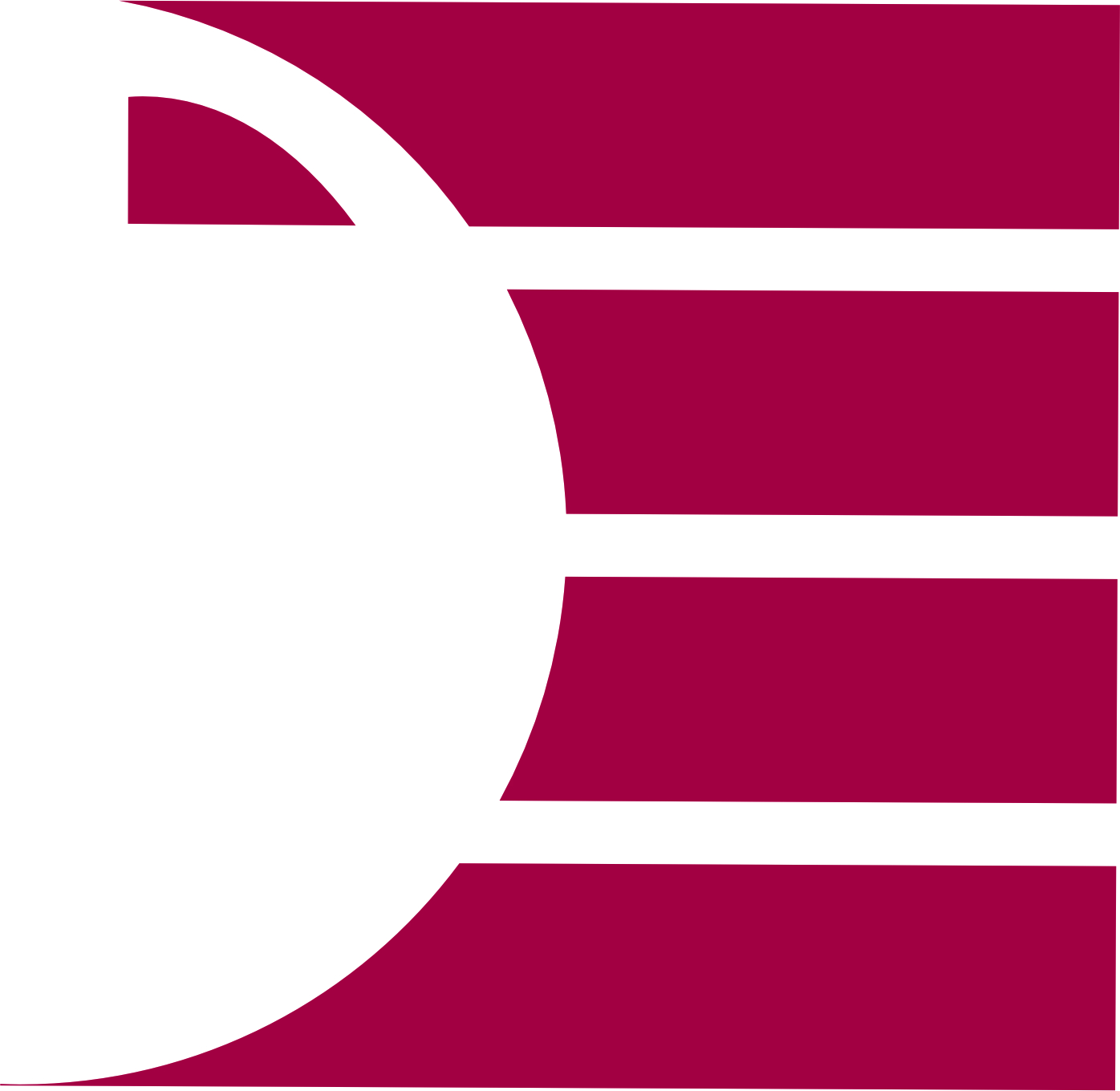 Aula 2.2: Grado en Ingeniería Química Industrial
Aula 2.5: Grado en Ingeniería en Diseño Industrial y D.P.+ Doble Diseño/Mecánica
Aula 2.4: Grado en Ingeniería Eléctrica
Aula 2.3: Grado en Ingeniería en Electrónica Industrial + Doble Electrónica/Electricidad
Aula 2.7: Grado en Ingeniería Mecánica + Doble Mecánica y Electricidad
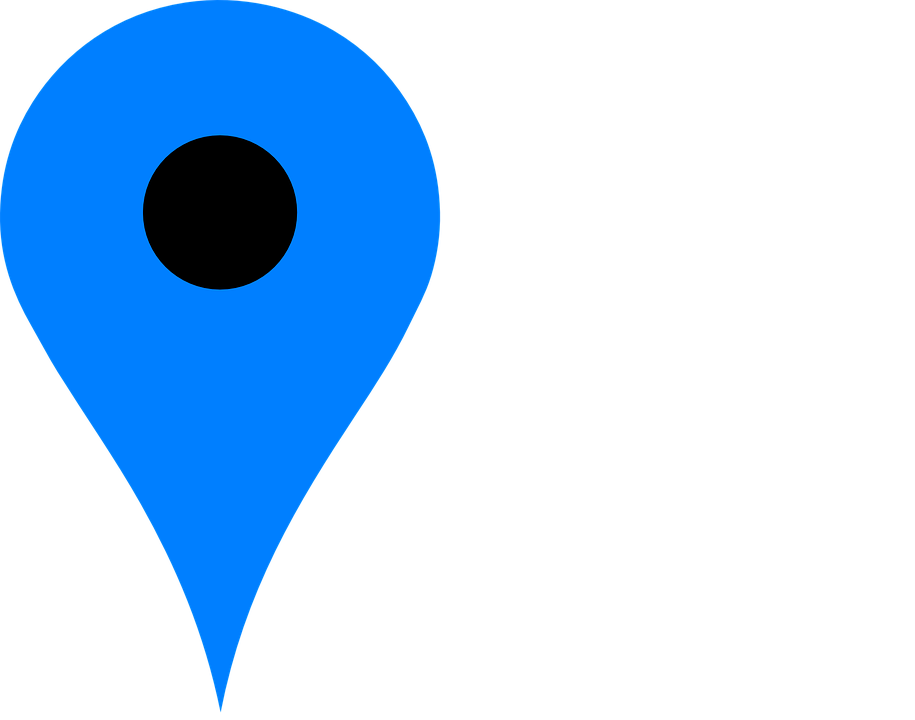 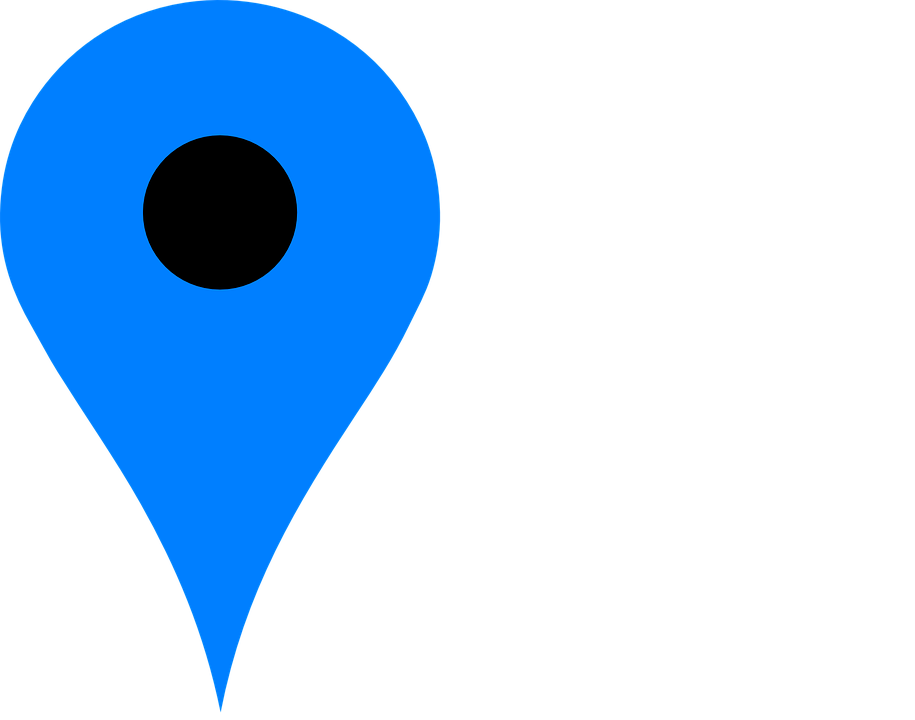 Aula 2.7: G.I. Mecánica; Diseño; D.G. Diseño y Mecánica; D.G. Mecánica y Eléctrica.
Aula 2.3: G.I. Química; Eléctrica; Electrónica; D.G. Eléctrica y Electrónica.
*Aula 2.3: todos los títulos excepto Diseño y Química